TS-h886
TS-973AX
TS-h977XU
TS-h1277XU
挑選合適的網路攝影機
三個選型的重點：
1
2
3
訊號傳輸
電源輸入型態
使用場所
室內或戶外
廣角魚眼或可移動PTZ攝影機
有線網路
Wifi無線傳輸
PoE供電
直流變壓器
http://www.qnap.com.tw/zh-tw/compatibility-camera  *臨時網址：http://staging-www.qnap.com.tw/zh-tw/compatibility-camera
[Speaker Notes: How to choose camera?
首先，可以從使用場所開始思考，例如是安裝於室內或是室外？是開闊的場域還是密閉的空間？
市面上有好幾種不同種類的攝影機可滿足各種不同場所，例如：固定的戶外一般型攝影機，可左右移動鏡頭的 PTZ 攝影機或是適合寬廣場所的魚眼攝影機。
如果確定場域的無線訊號品質不錯，可以考慮採用 wifi 的無線網路攝影機。
但即使是採用無線網路，使用者仍需思考供電的方法，如果攝影機數量眾多，PoE 交換器會是最佳的供電解決方案。
您可以從 QNAP 的攝影機相容性清單中尋覓適合您的 IP 攝影機。

接著，您需要抉擇選購一台 QNAP NAS，在QNAP NAS 選擇器網頁中，只要輸入攝影機數量與保留天數和其他相關參數，則系統就會列出適用的 QNAP NAS型號。

當您擁有了一台 QNAP NAS，就可以很方便的開始建置您的監控系統了。]
挑選合適 NAS
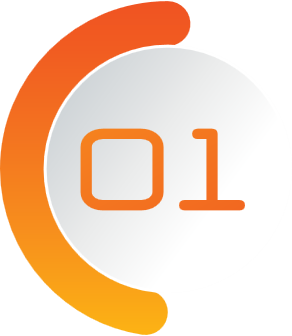 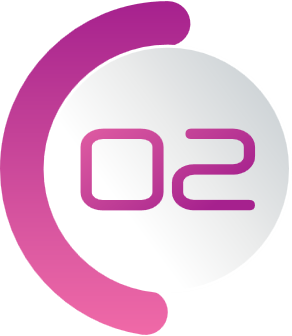 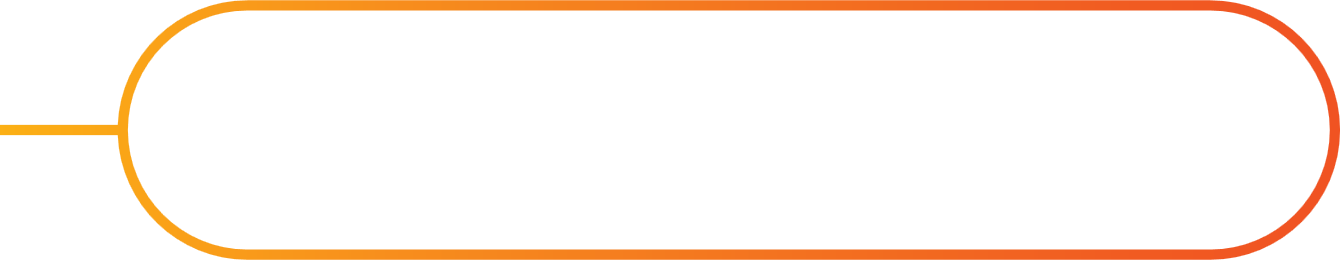 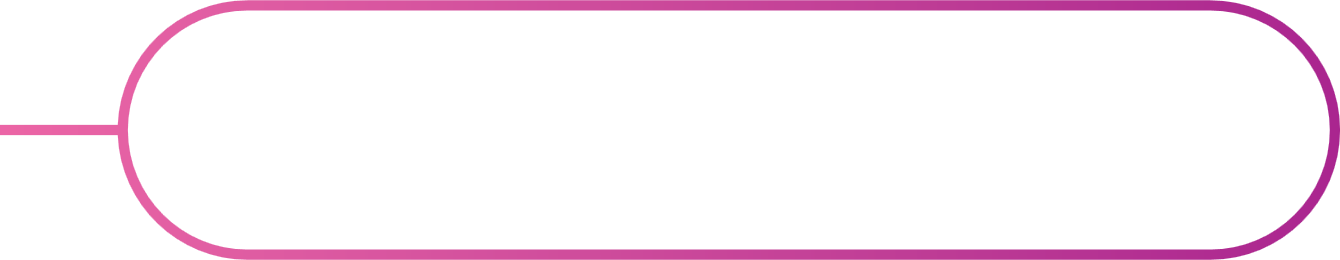 攝影機數量
保留天數
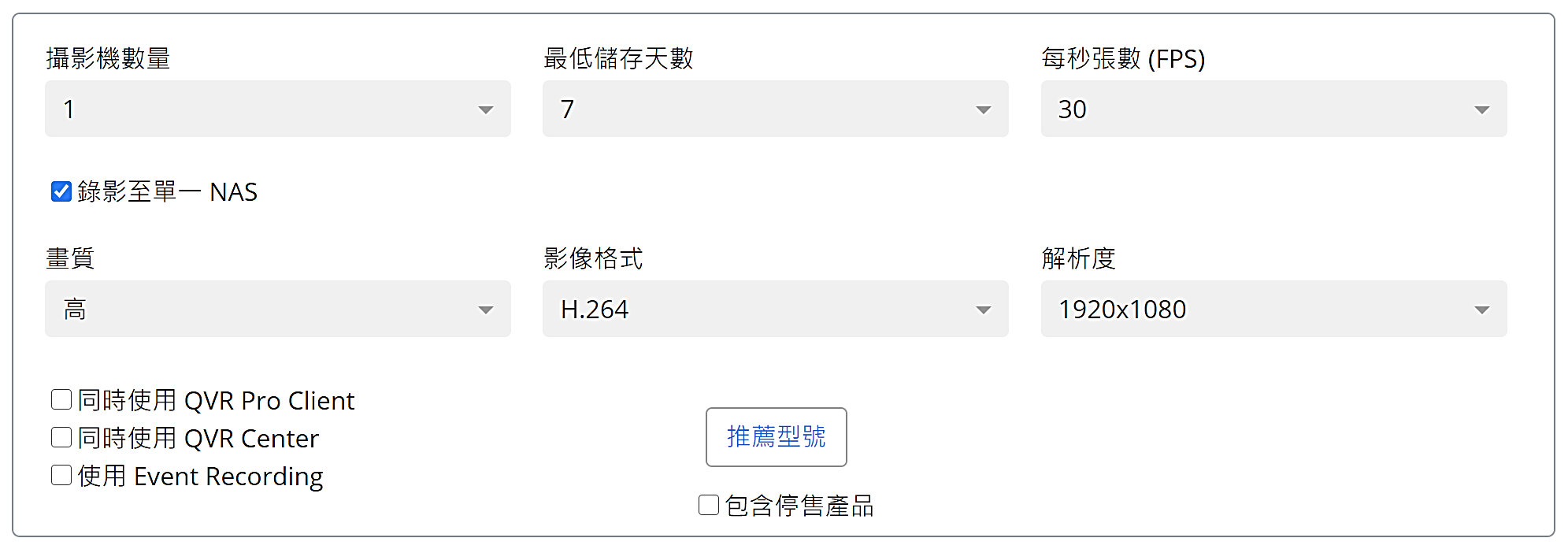 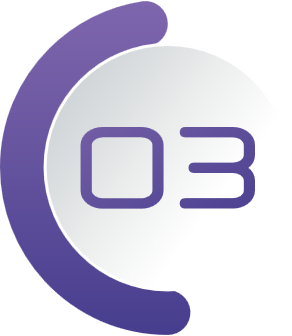 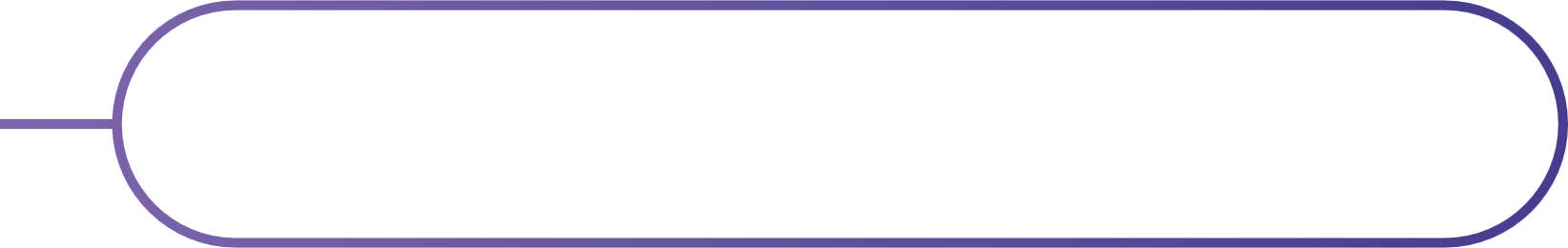 QTS 或 QuTS hero
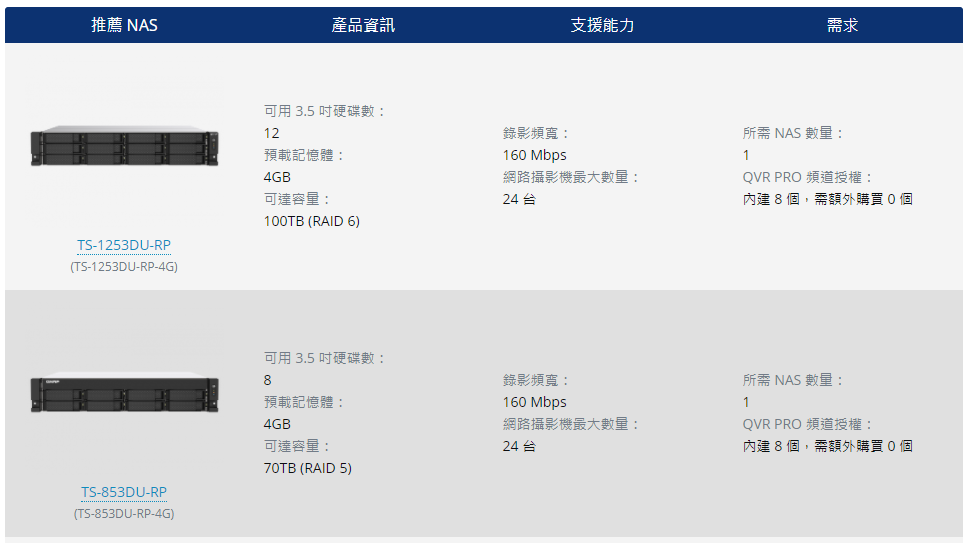 https://www.qnap.com/zh-tw/qvr-nas-selector/
[Speaker Notes: How to choose NAS?

首先，可以從使用場所開始思考，例如是安裝於室內或是室外？是開闊的場域還是密閉的空間？
市面上有好幾種不同種類的攝影機可滿足各種不同場所，例如：固定的戶外一般型攝影機，可左右移動鏡頭的 PTZ 攝影機或是適合寬廣場所的魚眼攝影機。
如果確定場域的無線訊號品質不錯，可以考慮採用 wifi 的無線網路攝影機。
但即使是採用無線網路，使用者仍需思考供電的方法，如果攝影機數量眾多，PoE 交換器會是最佳的供電解決方案。
您可以從 QNAP 的攝影機相容性清單中尋覓適合您的 IP 攝影機。

接著，您需要抉擇選購一台 QNAP NAS，在QNAP NAS 選擇器網頁中，只要輸入攝影機數量與保留天數和其他相關參數，則系統就會列出適用的 QNAP NAS型號。

當您擁有了一台 QNAP NAS，就可以很方便的開始建置您的監控系統了。]
神簡單 輕鬆架設
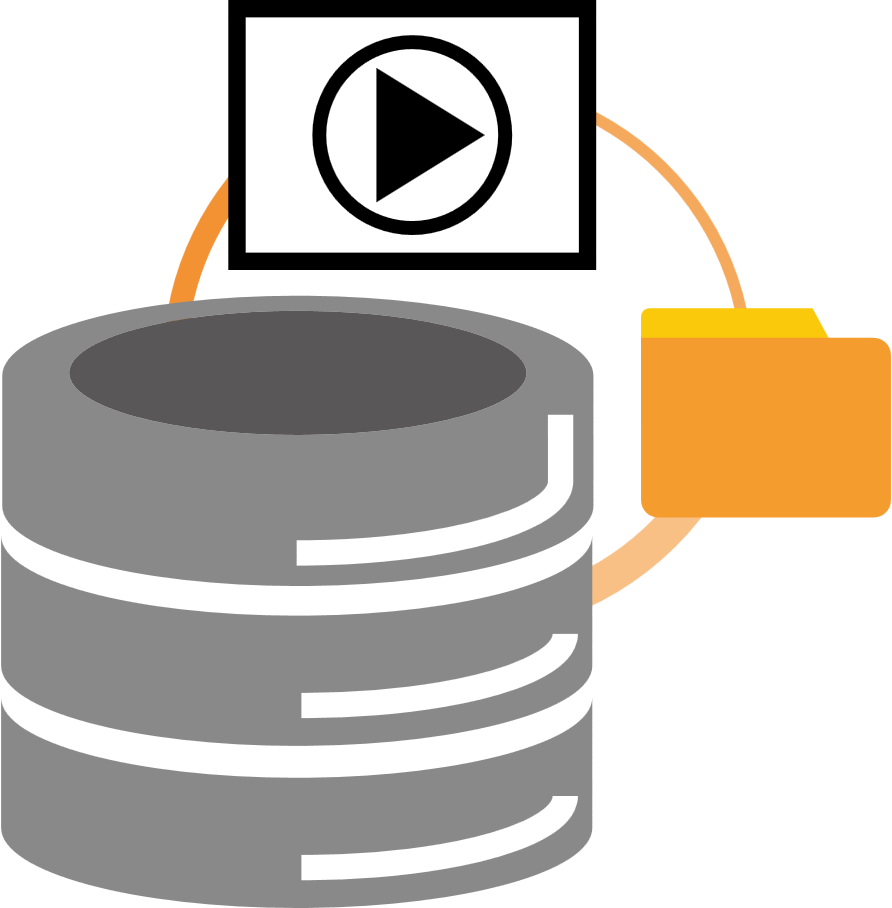 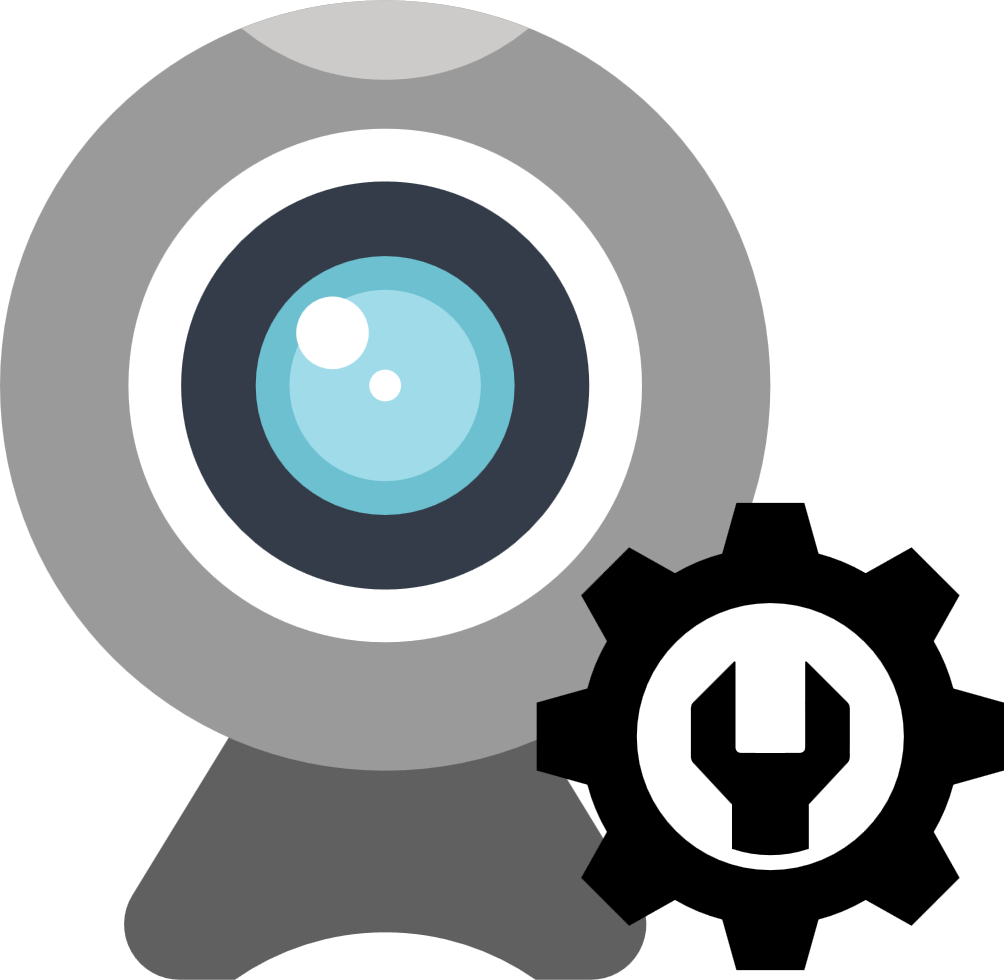 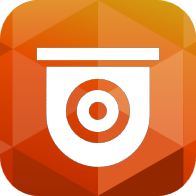 攝影機設定
QVR Pro Cient
錄影儲存空間
選取用來儲存錄影檔的資料夾。
新增攝影機或匯入 CSV 連線設定檔。
透過 QVR Pro Client 檢視即時串流及錄影檔。
超聰明 Smart to use
QVR 生態圈
Lightweight system usage
訂閱型授權
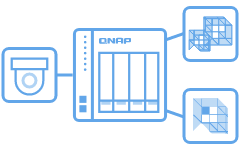 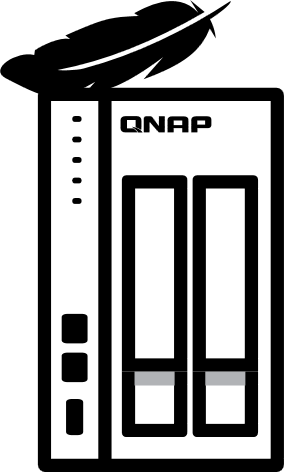 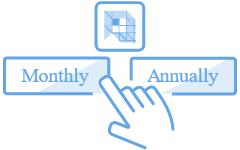 1 GB system memory
全新錄影架構
支援 Hybrid Backup Sync 即時同步
多達 192 錄影頻道能力
標準 MP4 儲存媒體檔
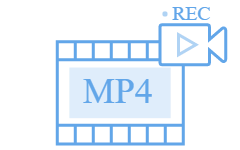 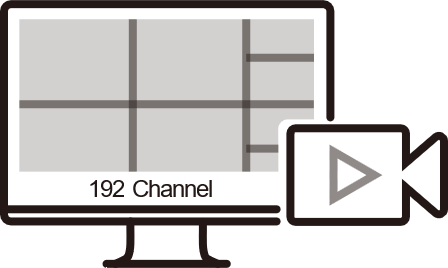 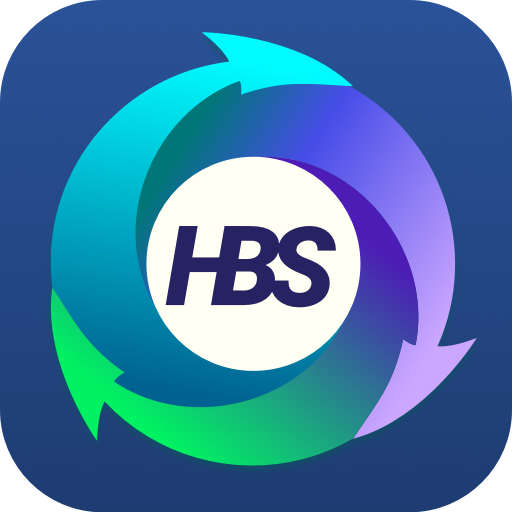 *192ch錄影能力需 QVR Elite 1.1.0 版本提供* 實際上限會因不同硬體及錄影配置而有差異，請至 www.qnap.com/qvr-nas-selector/ 了解更詳細數據。
[Speaker Notes: 機器如果還沒開賣，是否要放已開賣產品圖？ QGD-1602P]
進階功能
事件規則與通知
監控權限管理
Qdewarp多頻道魚眼還原
[Speaker Notes: 機器如果還沒開賣，是否要放已開賣產品圖？ QGD-1602P]
QGD獨家功能：QVR Elite - PoE供電開關
顯示攝影機使用的PoE孔位
可控制電力開關
PoE 電力開關：
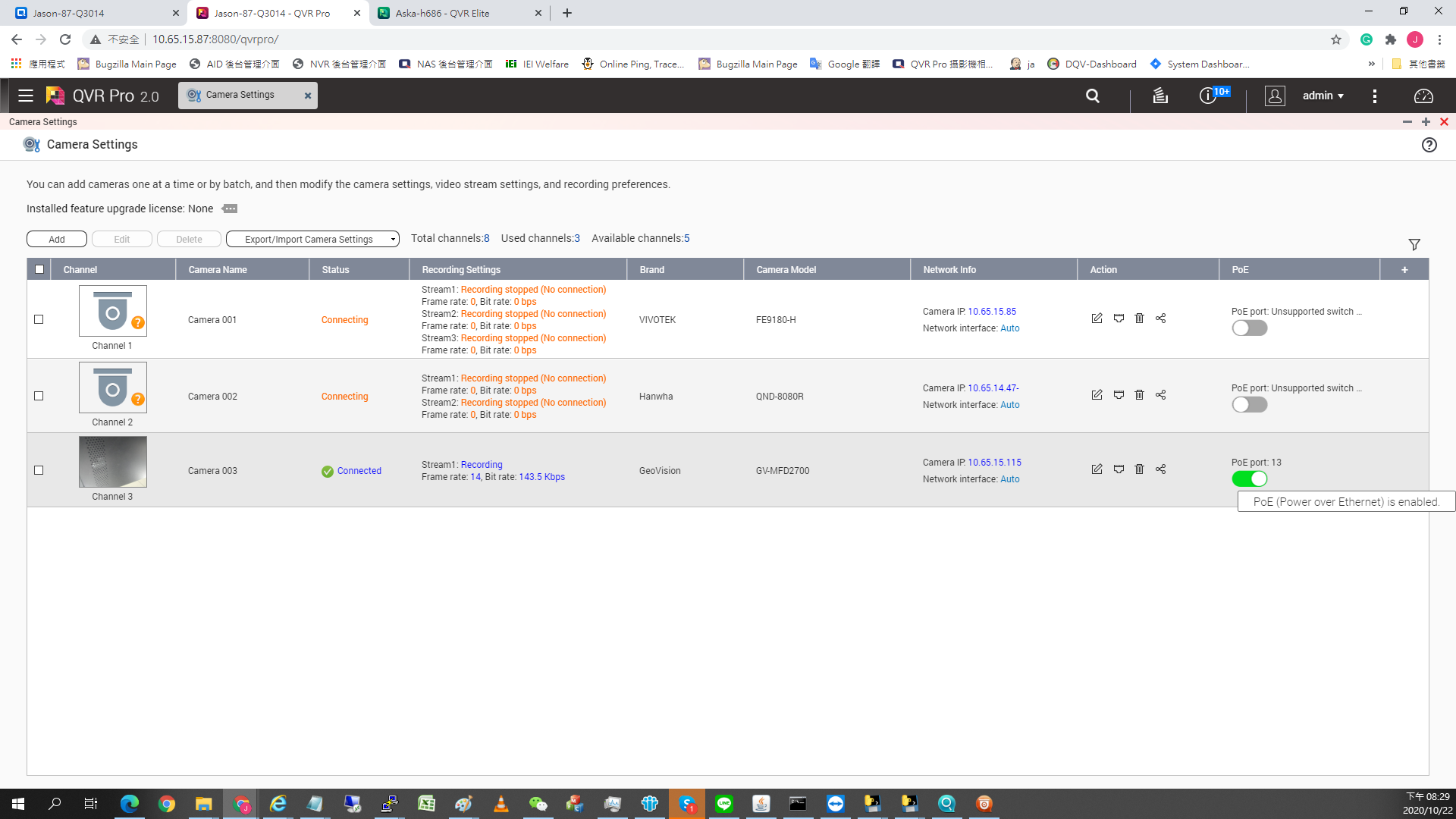 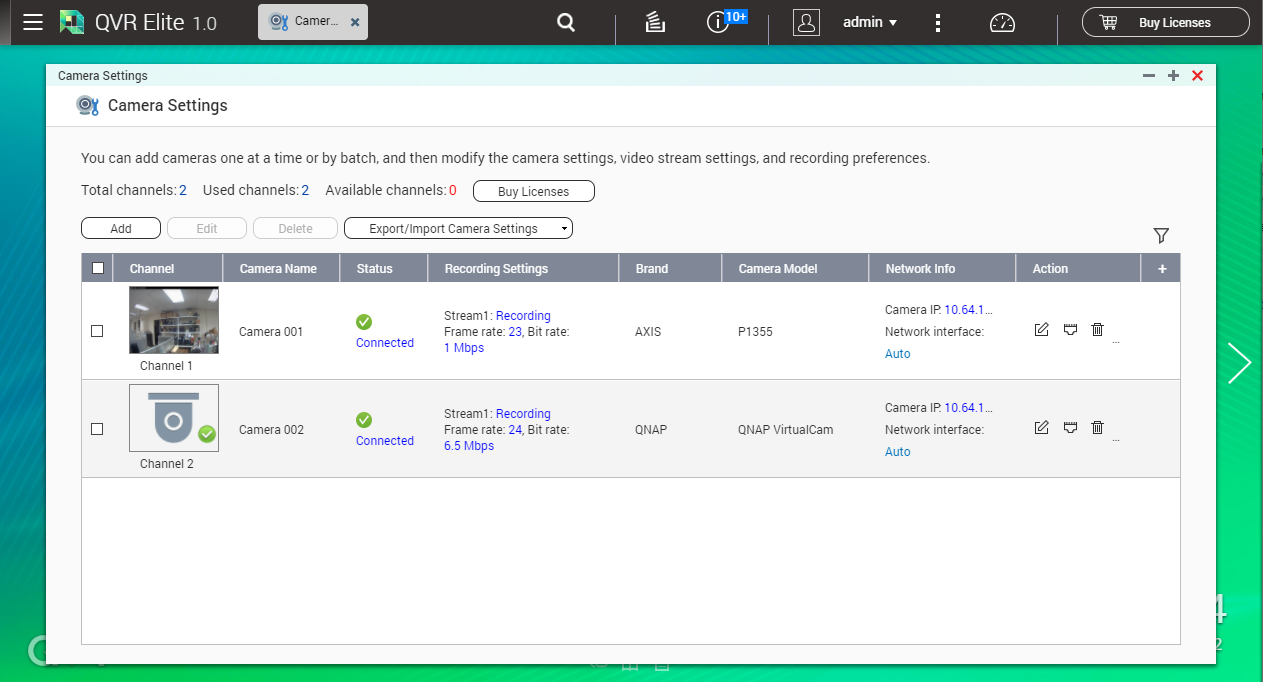 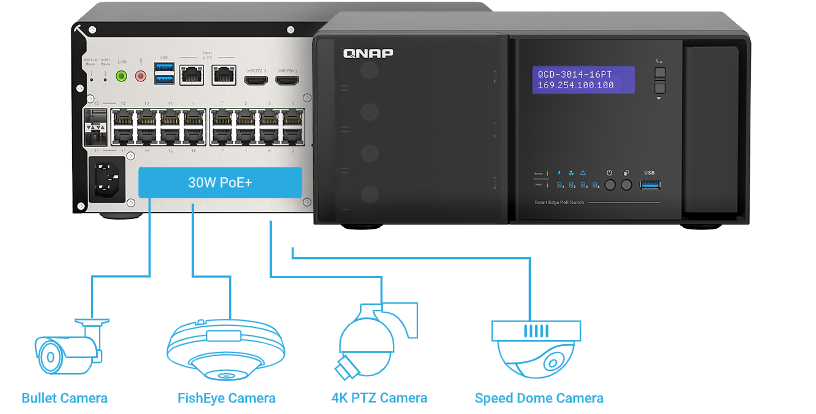 [Speaker Notes: 機器如果還沒開賣，是否要放已開賣產品圖？ QGD-1602P]
QVR生態圈
監控中央管理
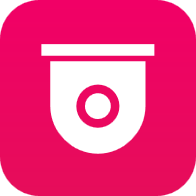 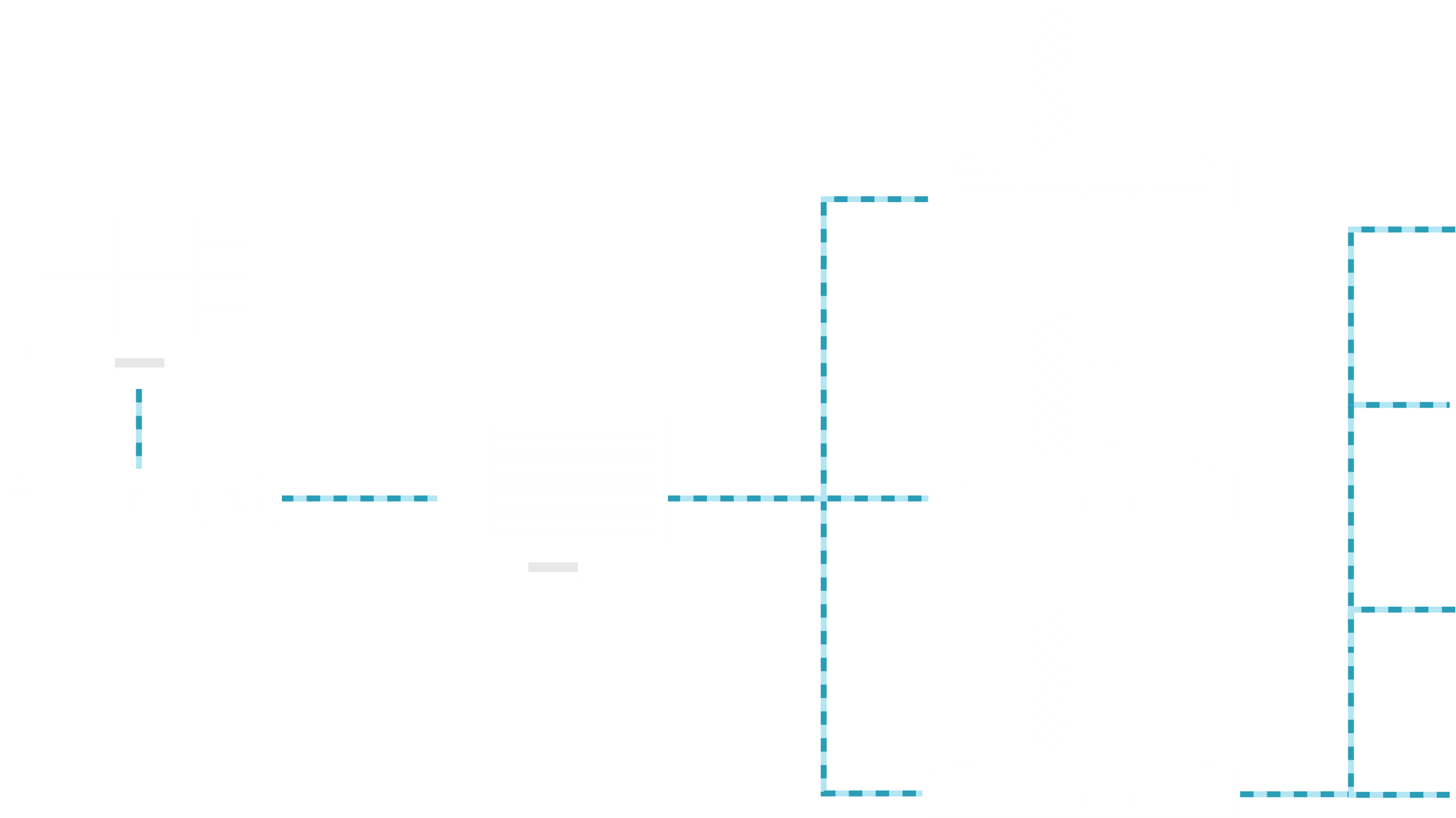 智慧門禁管理
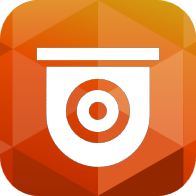 QVR Pro Client
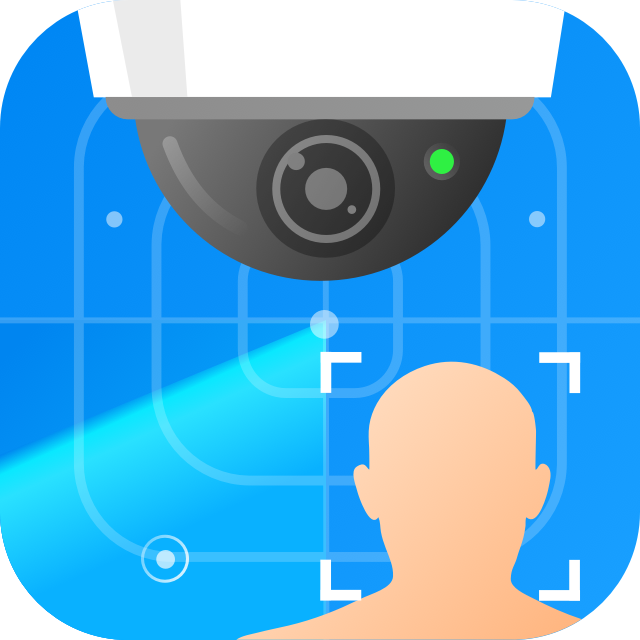 最佳影像監控體驗
QVR Face
Surveillance Station
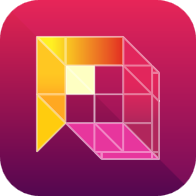 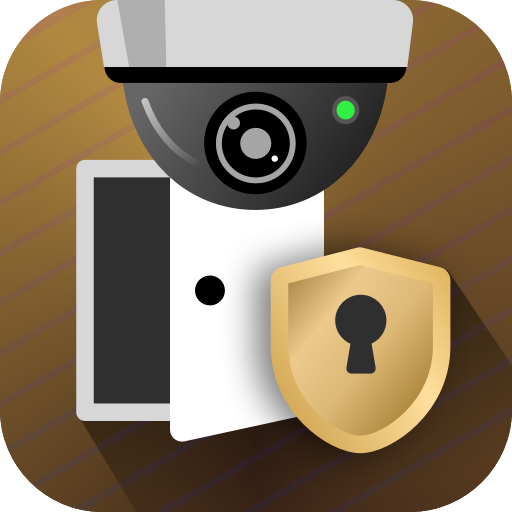 QVR DoorAccess
智慧影像分析
QVR Pro
Switch
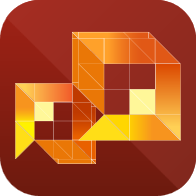 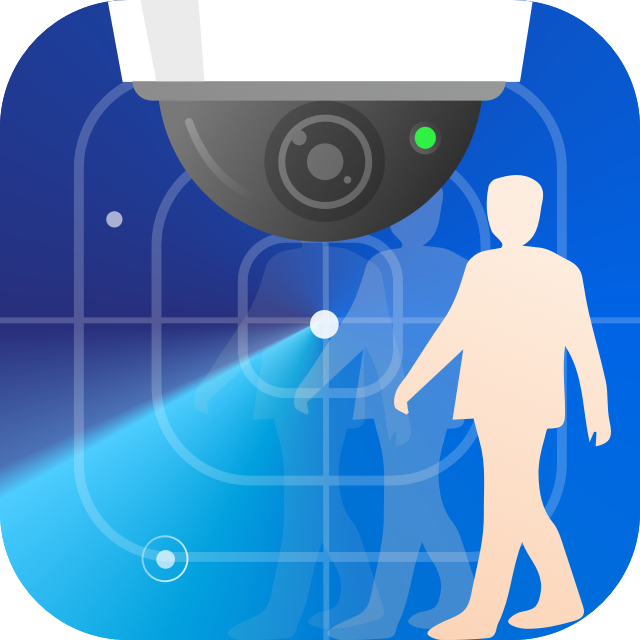 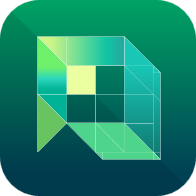 QVR Human
QVR Center
中央管理與向下相容
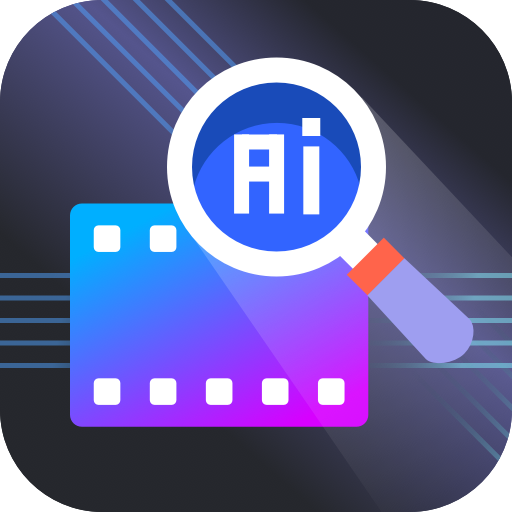 QVR Smart Search
QVR Elite
智慧影像分析
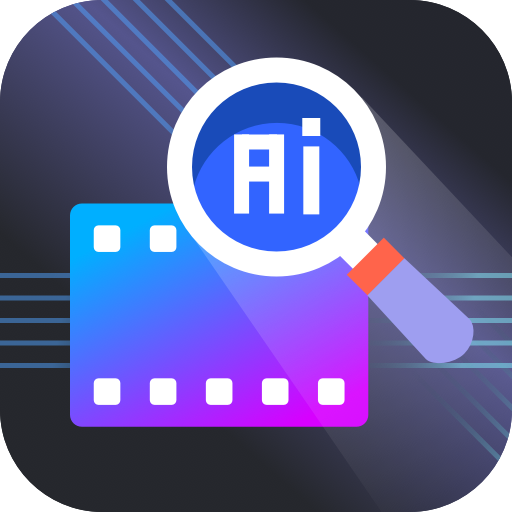 QVR Smart Search (影片智慧搜尋)
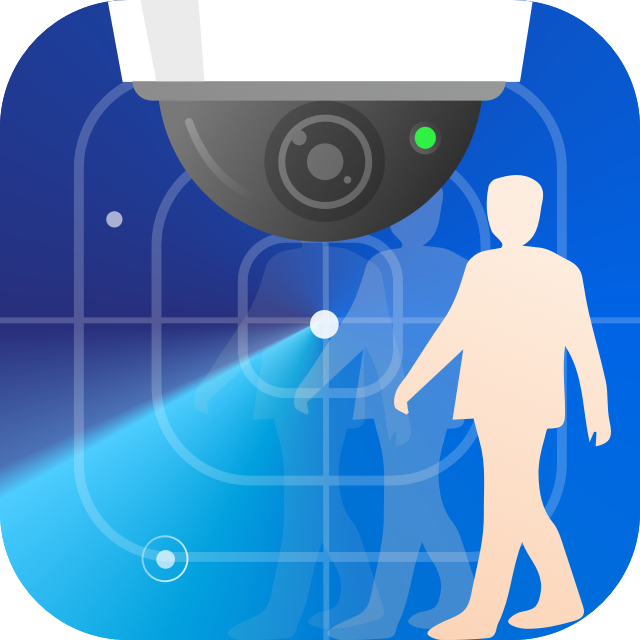 QVR Human (客流計算)
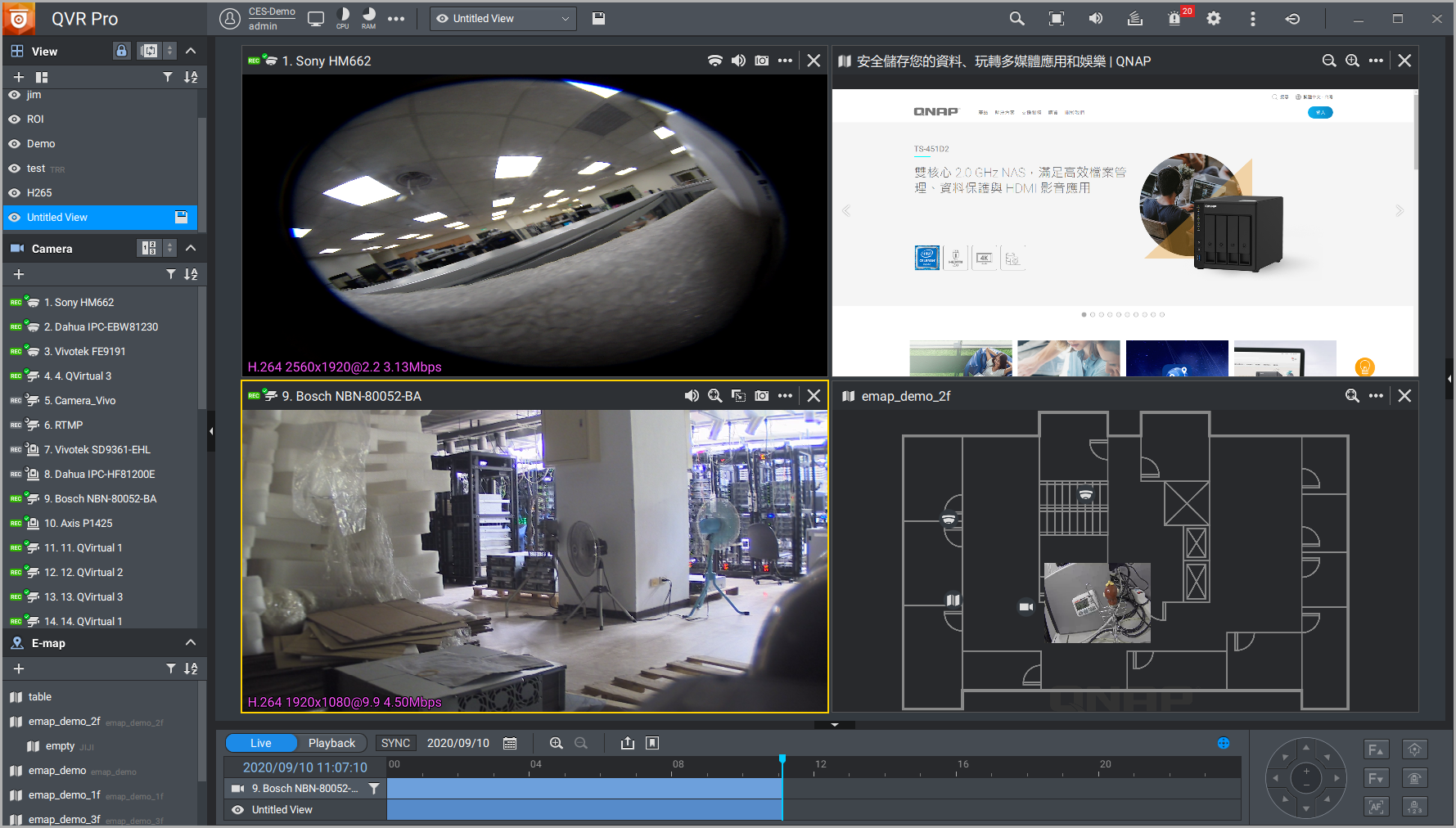 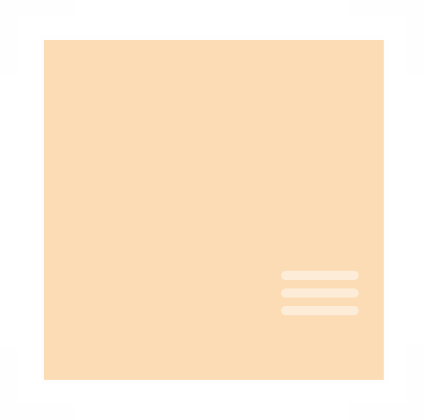 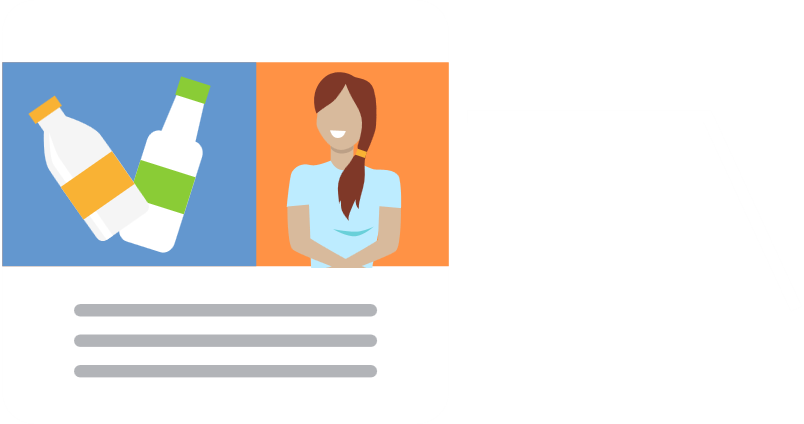 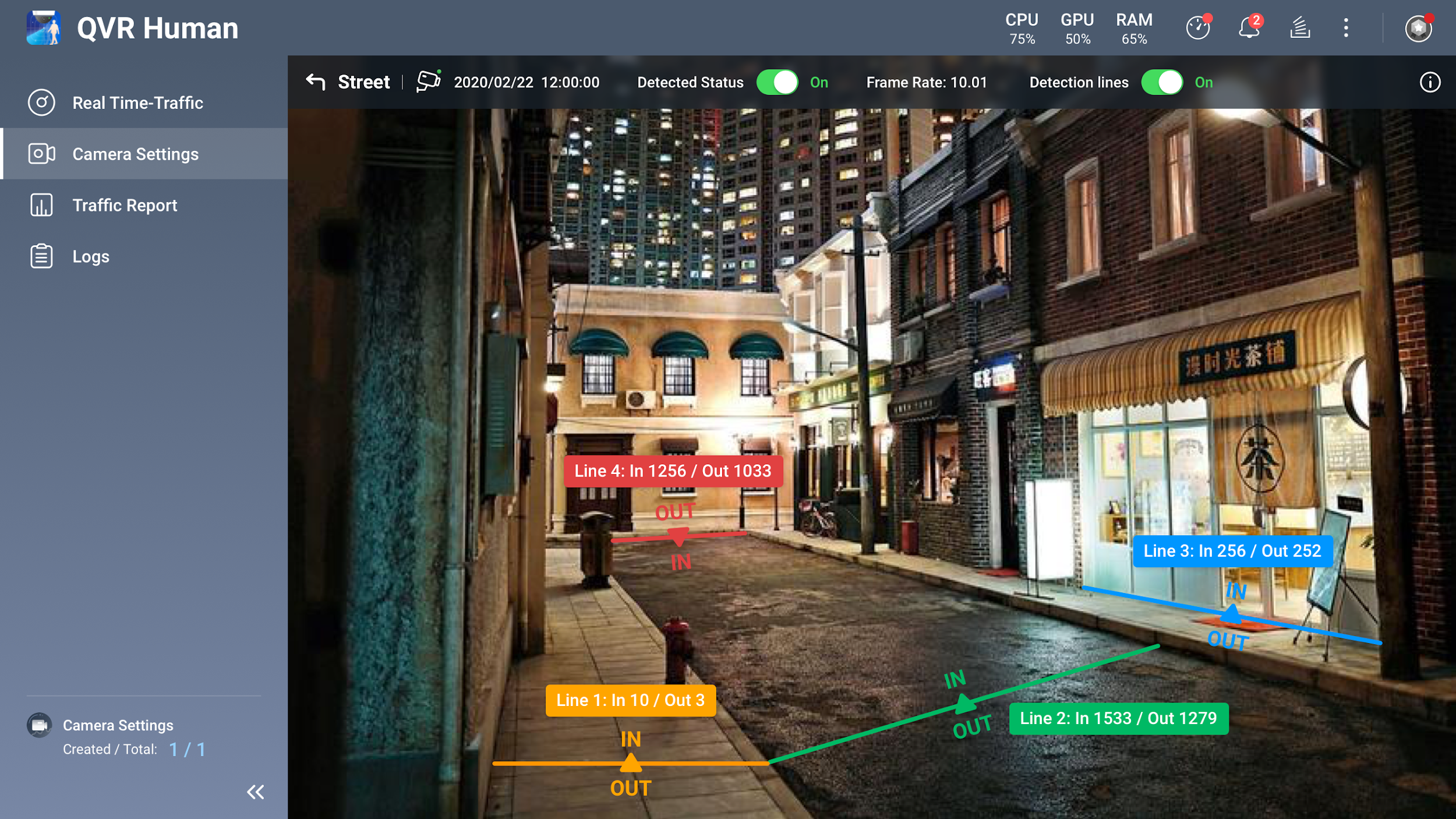 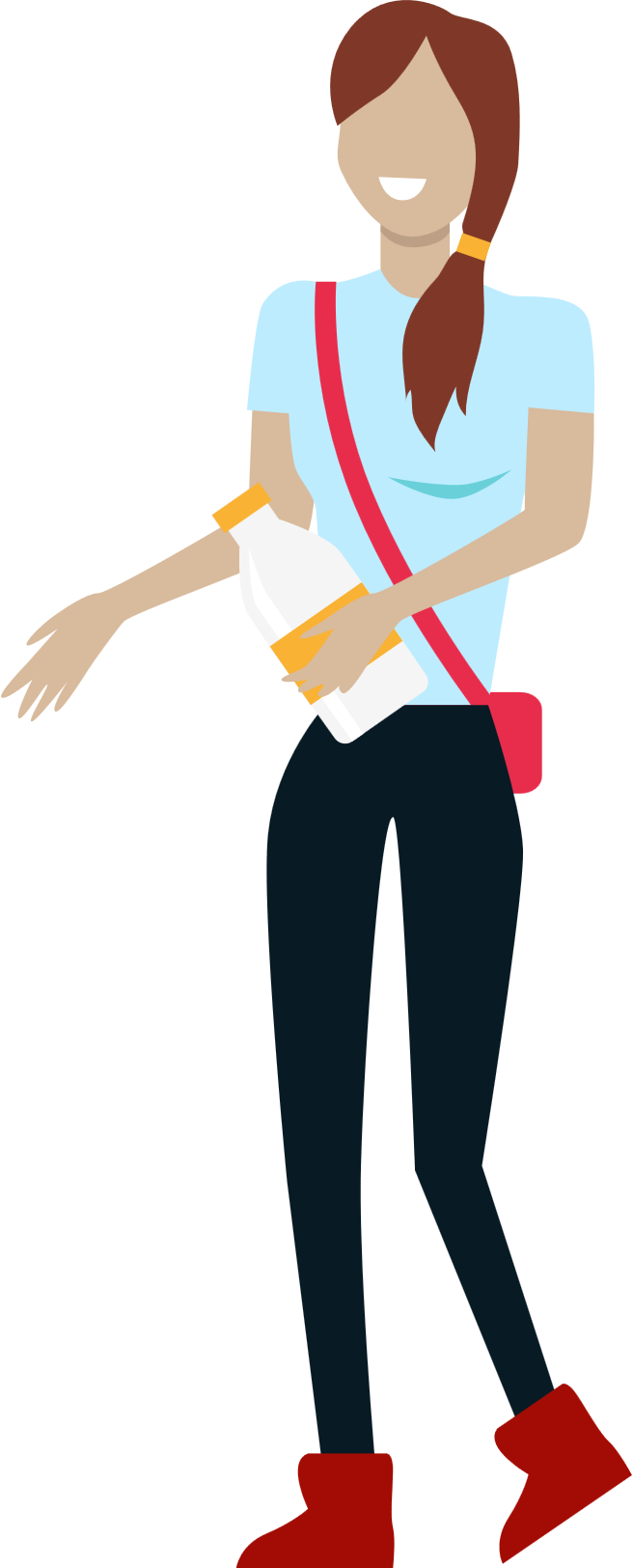 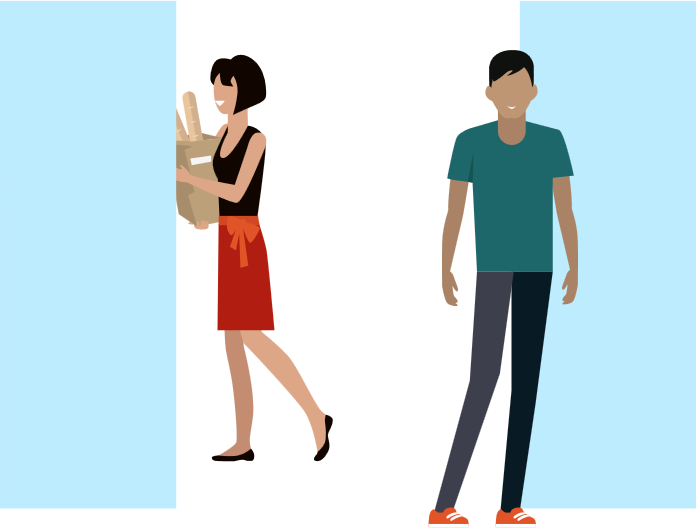 +1
-1
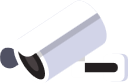 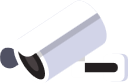 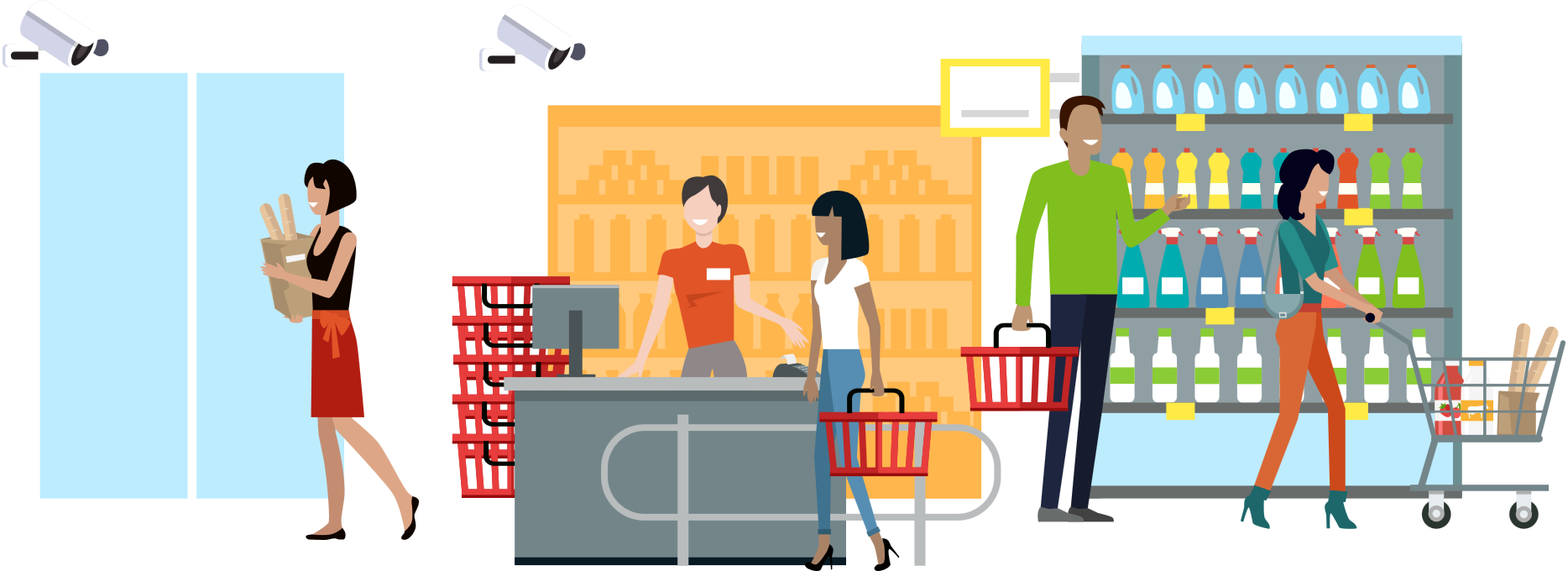 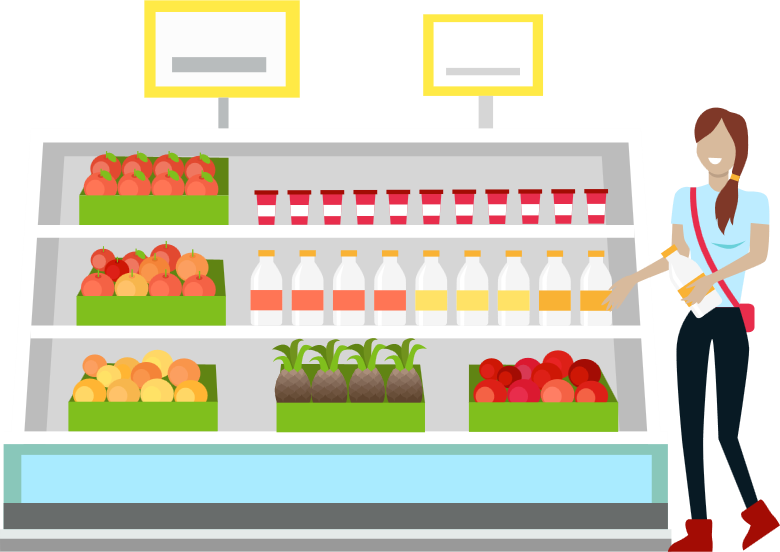 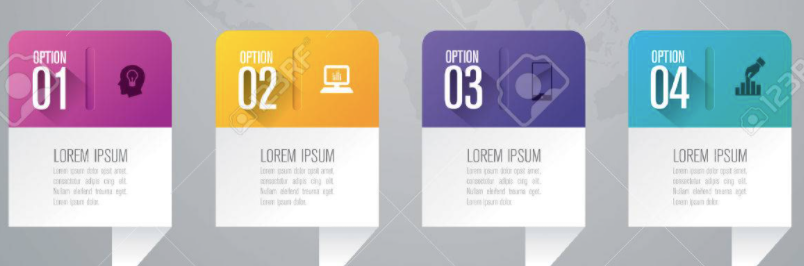 智慧門禁管理
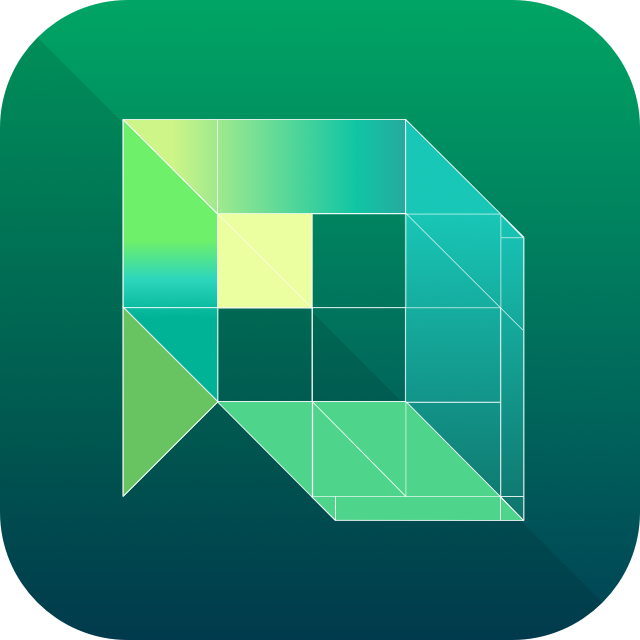 QVR Elite (NVR)
接收通過的結果
綁定即時影像
可供事後查詢通過人員的影片
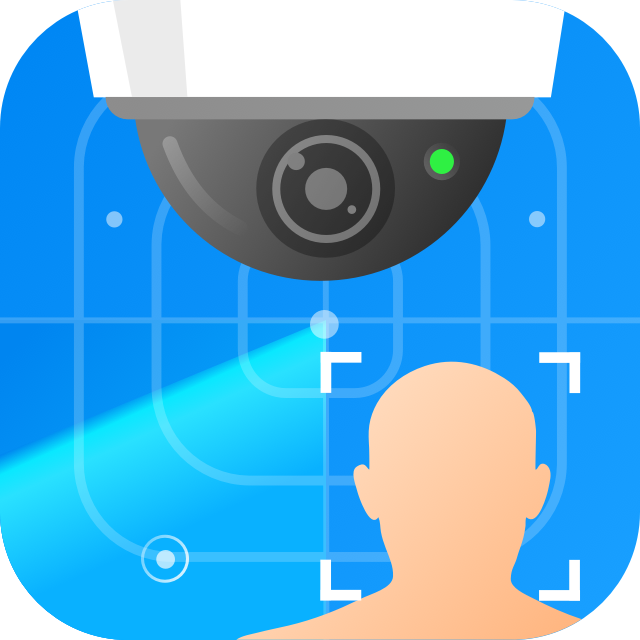 QVR Face (臉部辨識)
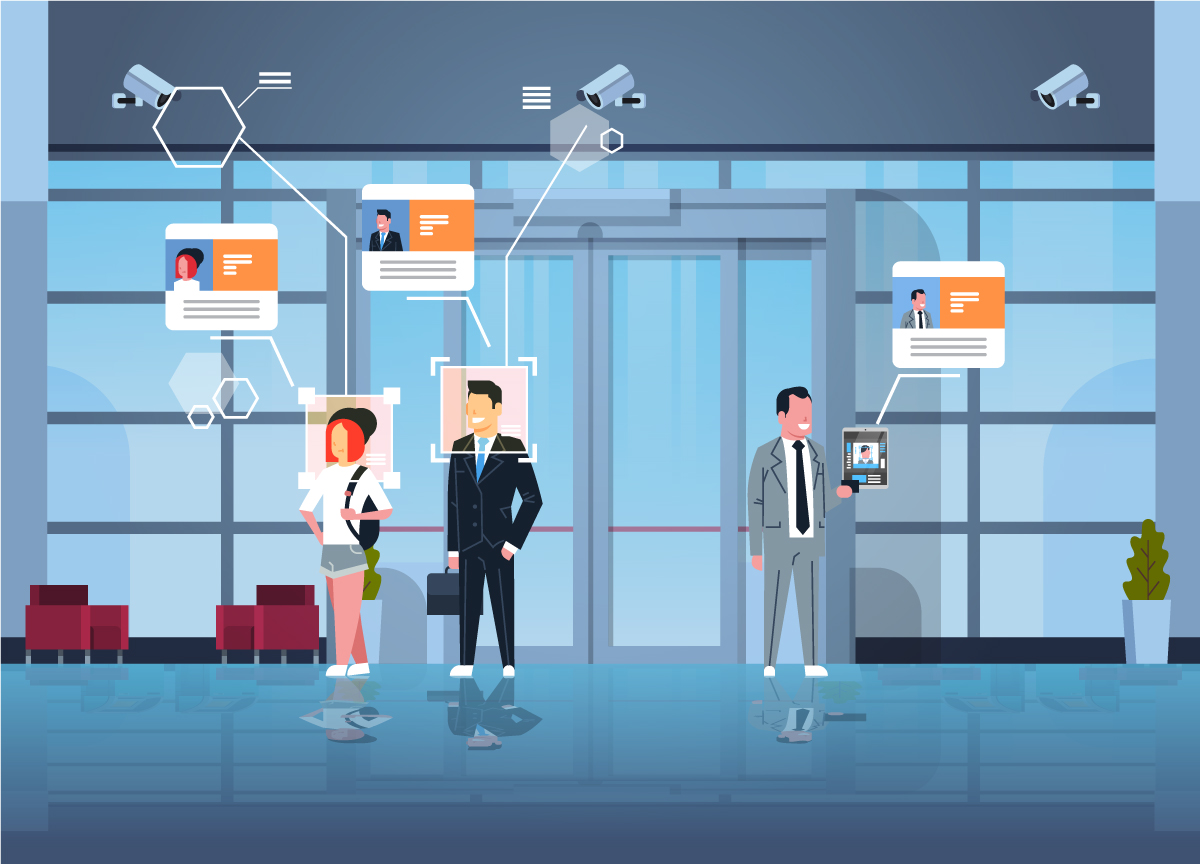 辨識出入者的臉孔
將結果遞交給
QVR DoorAccess
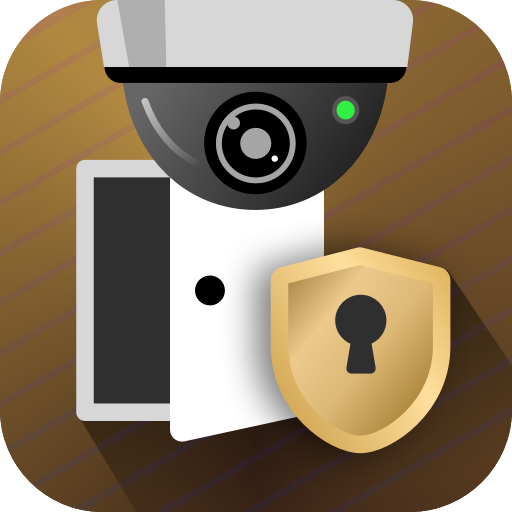 讀卡辨識
使用既有的讀卡設備
接收讀卡機訊號
接收臉部辨識結果
[Speaker Notes: 想表達的主要是情境]
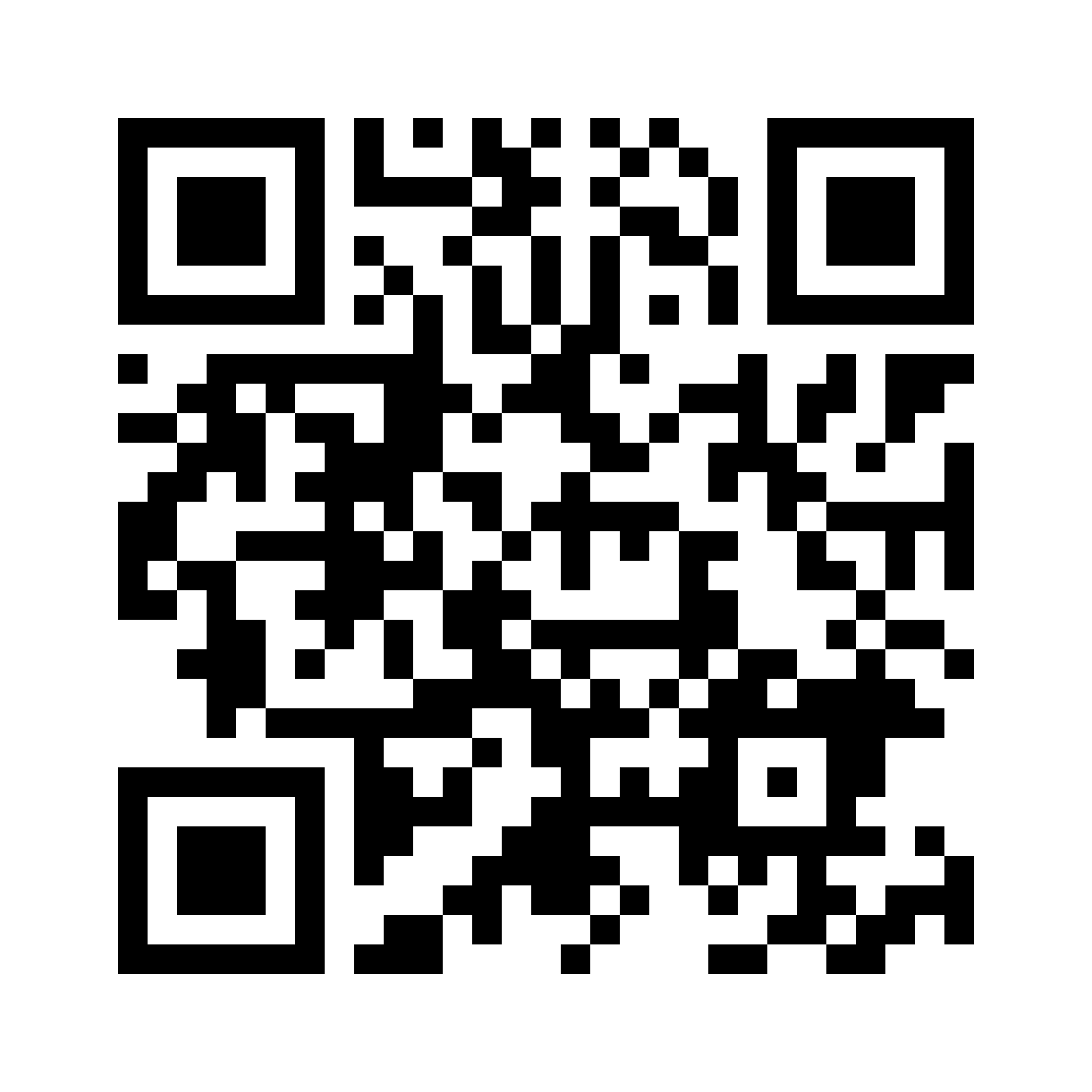 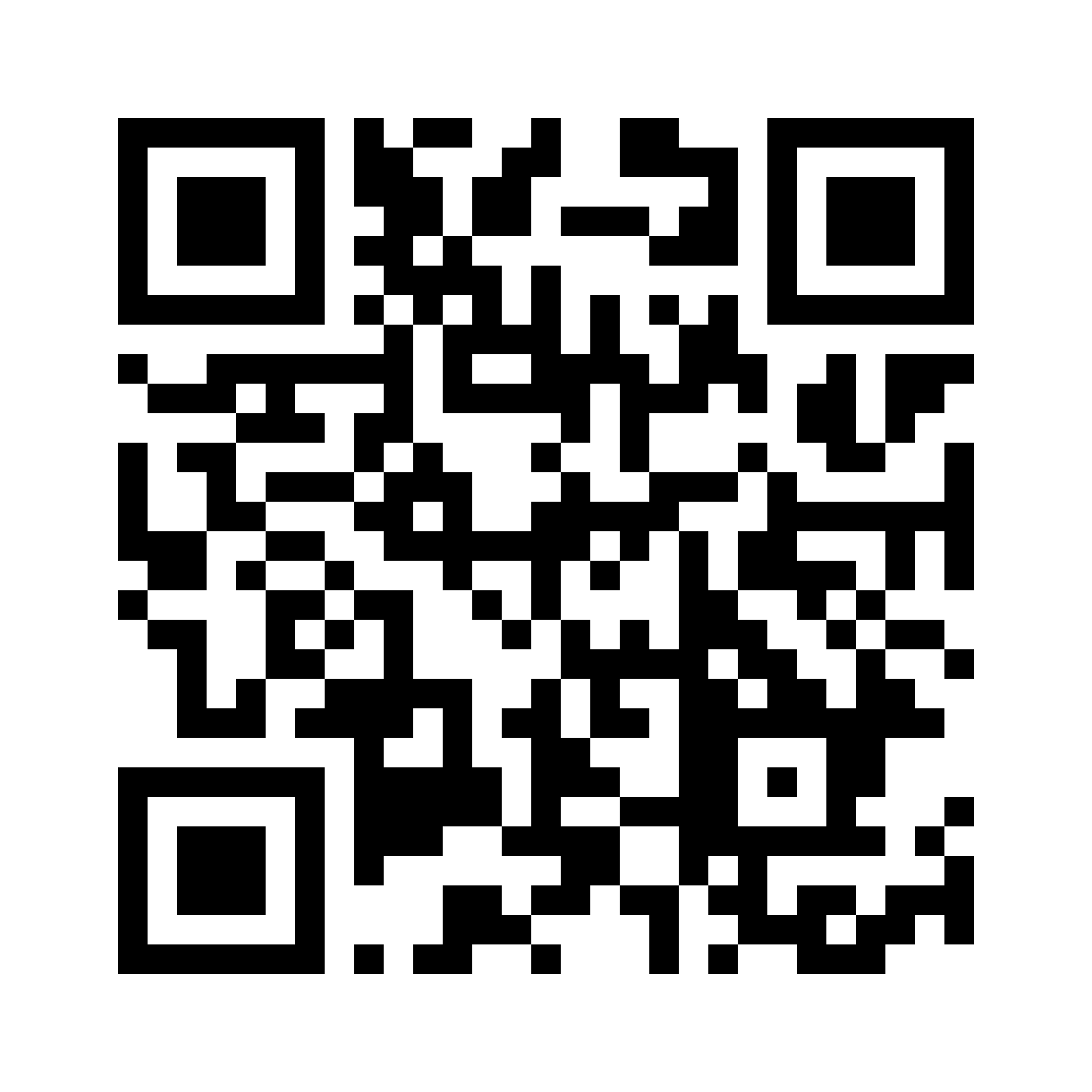